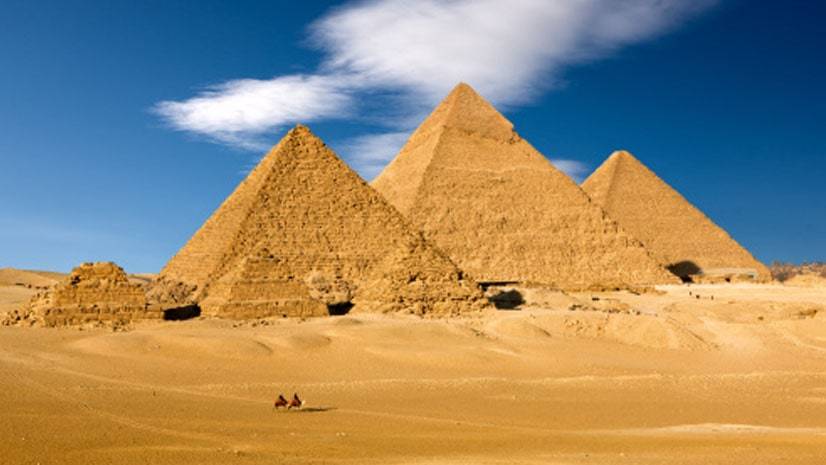 স্বাগতম
শিক্ষক পরিচিতি
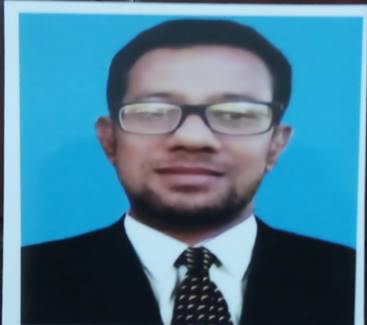 মোঃ আমিনুল হক নয়ন  
সহকারি শিক্ষক (আইসিটি )   বিন্দুবাসিনি সরকারি বালক উচ্চ বিদ্যালয় ,টাঙ্গাইল। 
মোবাইলঃ ০১৭৪৮ ৩০২৪৭৫
পাঠ পরিচিতি
 শ্রেণিঃ  ১০ম ,অধ্যায় -২য়
 বিষয়ঃ বাংলাদেশের ইতিহাস ও
 বিশ্বসভ্যতা
 সময়ঃ ৪০মিঃ
ছবি গুলি লক্ষ্য করিঃ
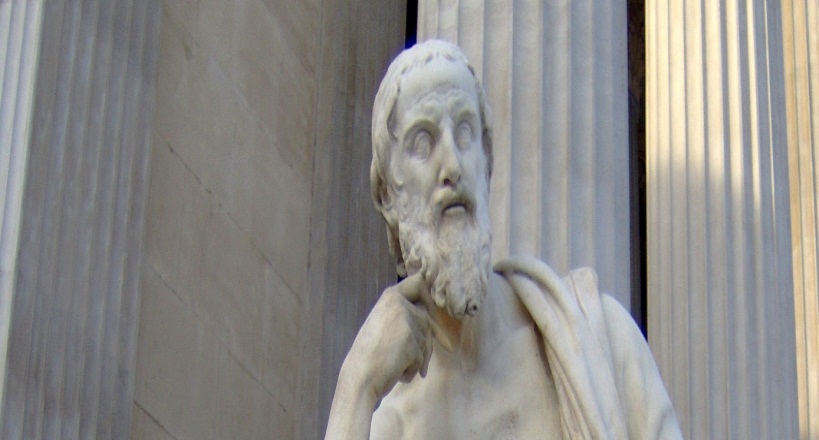 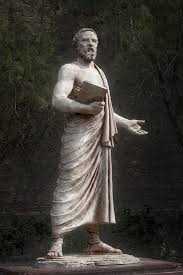 চিত্রঃ ক
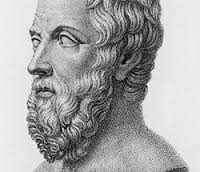 চিত্রঃ গ
চিত্রঃ খ
ইতিহাস পরিচিতি।
শিখন ফলঃ
এই পাঠ শেষে শিক্ষার্থীরা...

১।ইতিহাস কী বলতে পারবে।
২।ইতিহাসের জনক কে জানতে পারবে।
৩।ইতিহাসের উপাদান কয়টি  বর্ণনা করতে পারবে।
ইতিহাসের অলিখিত উপাদানঃ
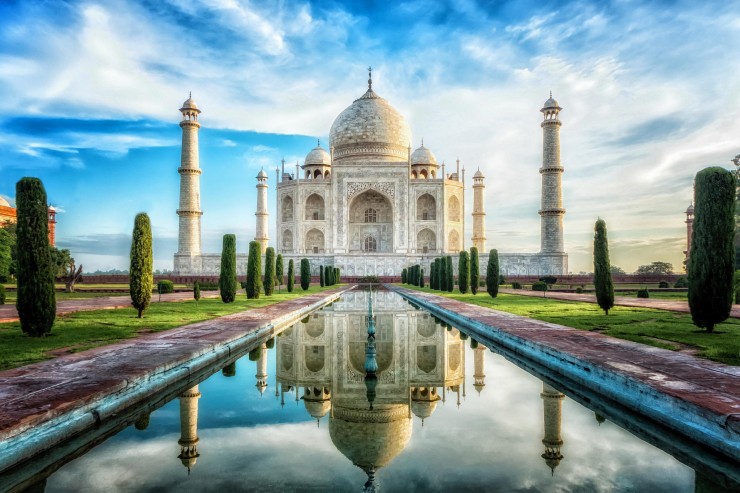 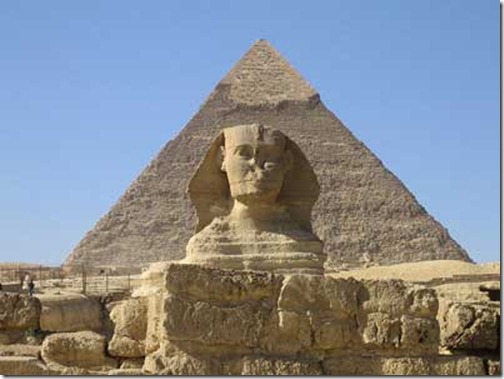 চিত্রঃ মিশরের পিরামিড।
চিত্রঃ আগ্রারতাজমহল।
এখন পিরামিডের একটি ভিডিও দেখা যাকঃ
ইতিহাসের লিখিত উপাদানঃ
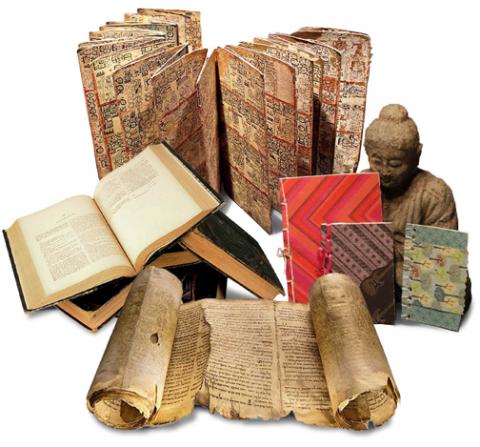 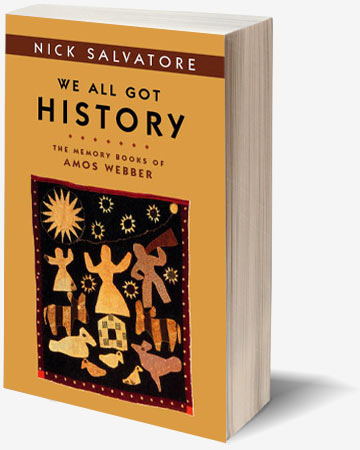 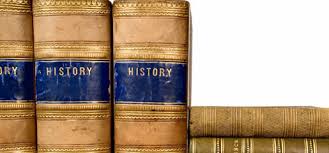 চিত্রঃ গ
চিত্রঃ ক
চিত্রঃ খ
দলগত কাজঃ
১।ইতিহাসের বিভিন্ন ধরনের উপাদানের একটি তালিকা কর।
২।চিত্রে কোনটি ইতিহাসের লিখিত উপাদান?
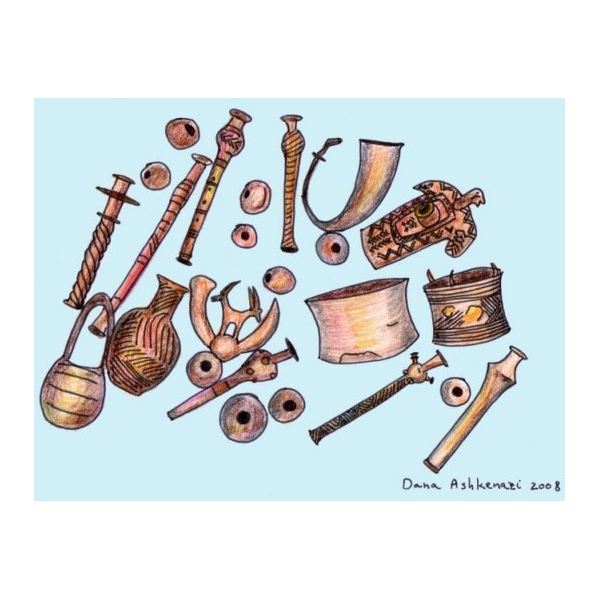 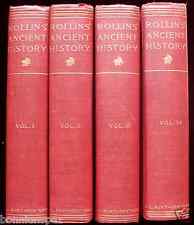 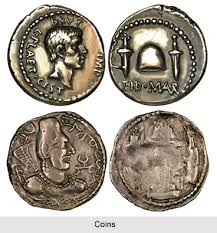 চিত্রঃ ক
চিত্রঃ খ
চিত্রঃ গ
মূল্যায়নঃ
ইতিহাস কী?
ইতিহাসের উপাদান কয়টি?
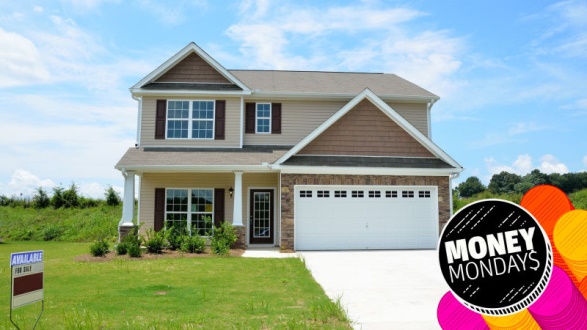 বাড়ীর কাজঃ
বাংলাদেশের উল্লেখযোগ্য কয়েকটি  ইতিহাসের অলিখিত উপাদানের নাম লিখ ।
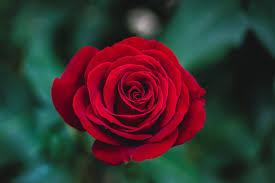 ধন্যবাদ